MASTER HISTOIRE Parcours : MEMPHIS
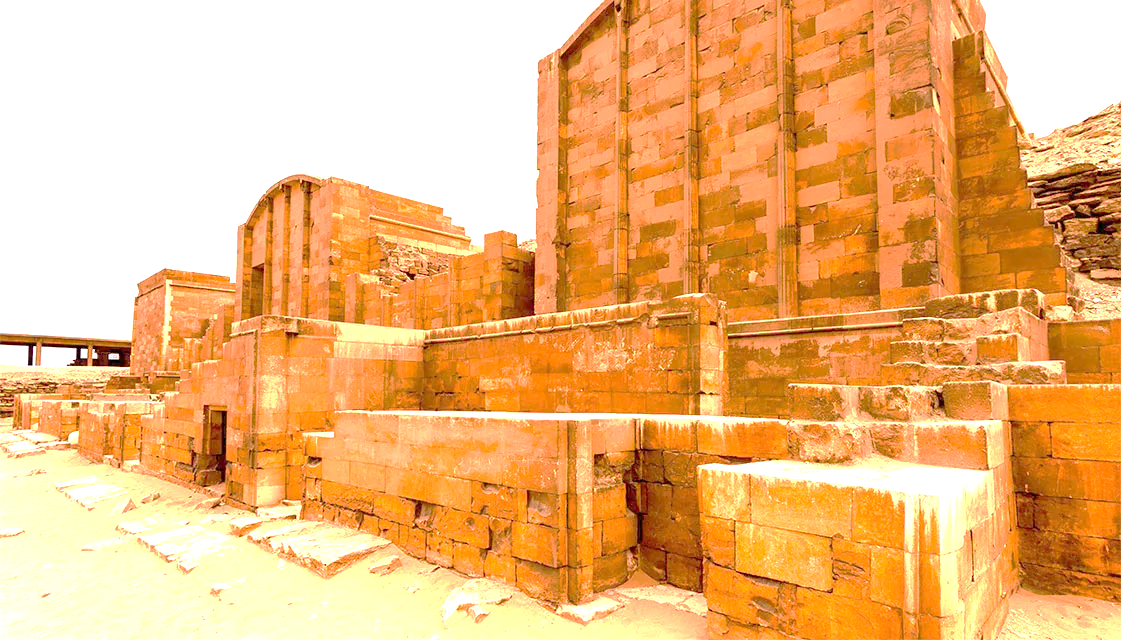 METIERS DE L’ETUDE, DE LA MEDIATION ET DE LA PROMOTION DE L’HISTOIRE 


 
)
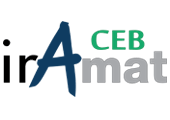 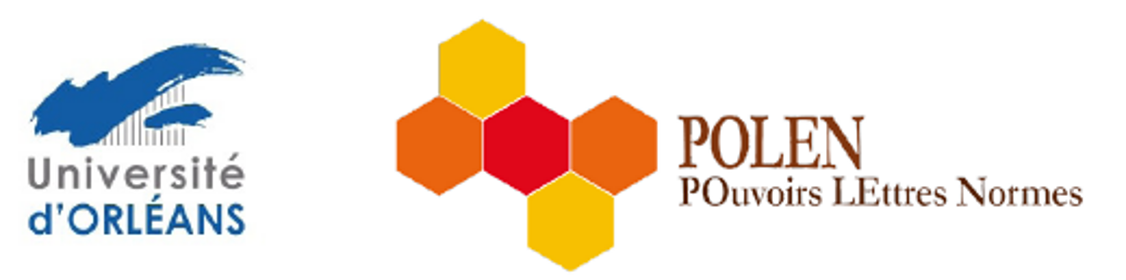 CARACTERISTIQUES DU PARCOURS
Caractéristiques des enseignements
UNE PARTIE RELÈVE DES FONDAMENTAUX ET DES METHODOLOGIES MUTUALISEE AVEC MéPoCS

Cours 
Séminaires 
Langues 
Méthodologies de la recherche
Enseignements spécialisés dispensés par 

 des enseignants chercheurs du département d’Histoire et de Droit

  des conférenciers invités

 des conservateurs en archives (archives & bibliothèques)

par le tuteur de stage long
VALIDATION DU MASTER
Validation des cours et des séminaires communs (exercices et comptes-rendus)

Validation des enseignements spécialisés 

Validation de l’activité professionnelle et du stage long en seconde année par :

1/ la note du tuteur 
2/ le mémoire de stage
- rend compte de la pratique dans l’institution choisie 
- une partie scientifique  sera consacrée à une thématique précise
Juin 2023 une de nos étudiantes a fait son master sur stage en Histoire  aux archives de Blois et réalisé la plaquette de visite de l’exposition
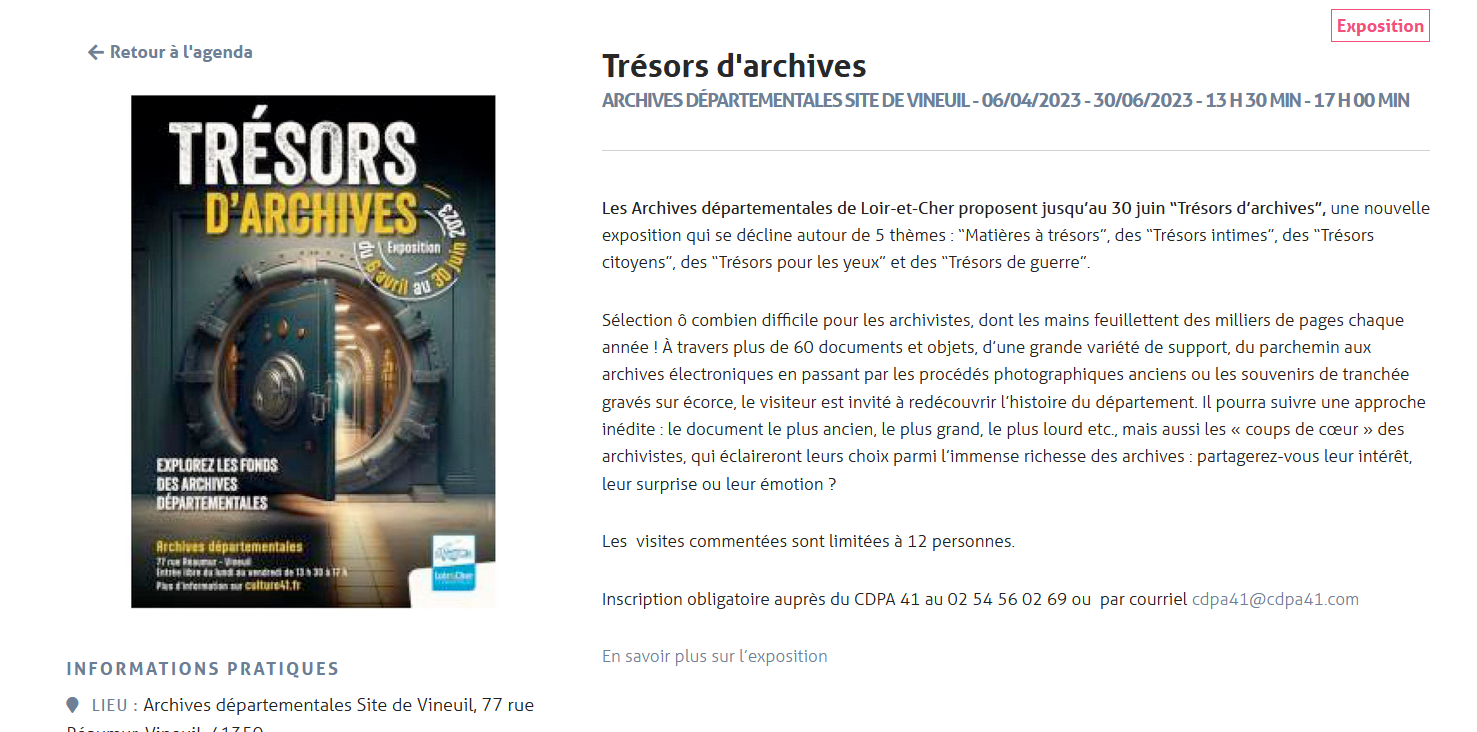 SE PRÉPARER AUX MÉTIERS DE LA BIBLIOTHÈQUE
CONCOURS DES CONSERVATEURS -BIBLIOTHÉCAIRES ADJOINTS ET/OU D’ATTACHÉES TERRITORIAUX
Stage long conseillé en bibliothèque
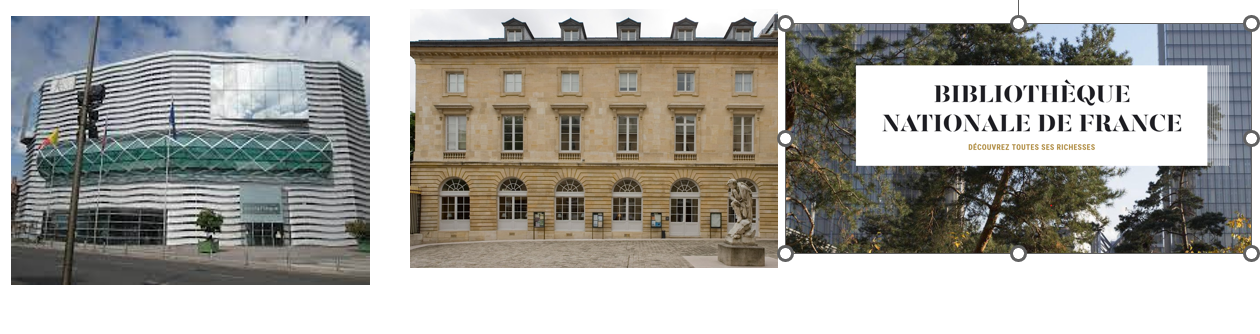 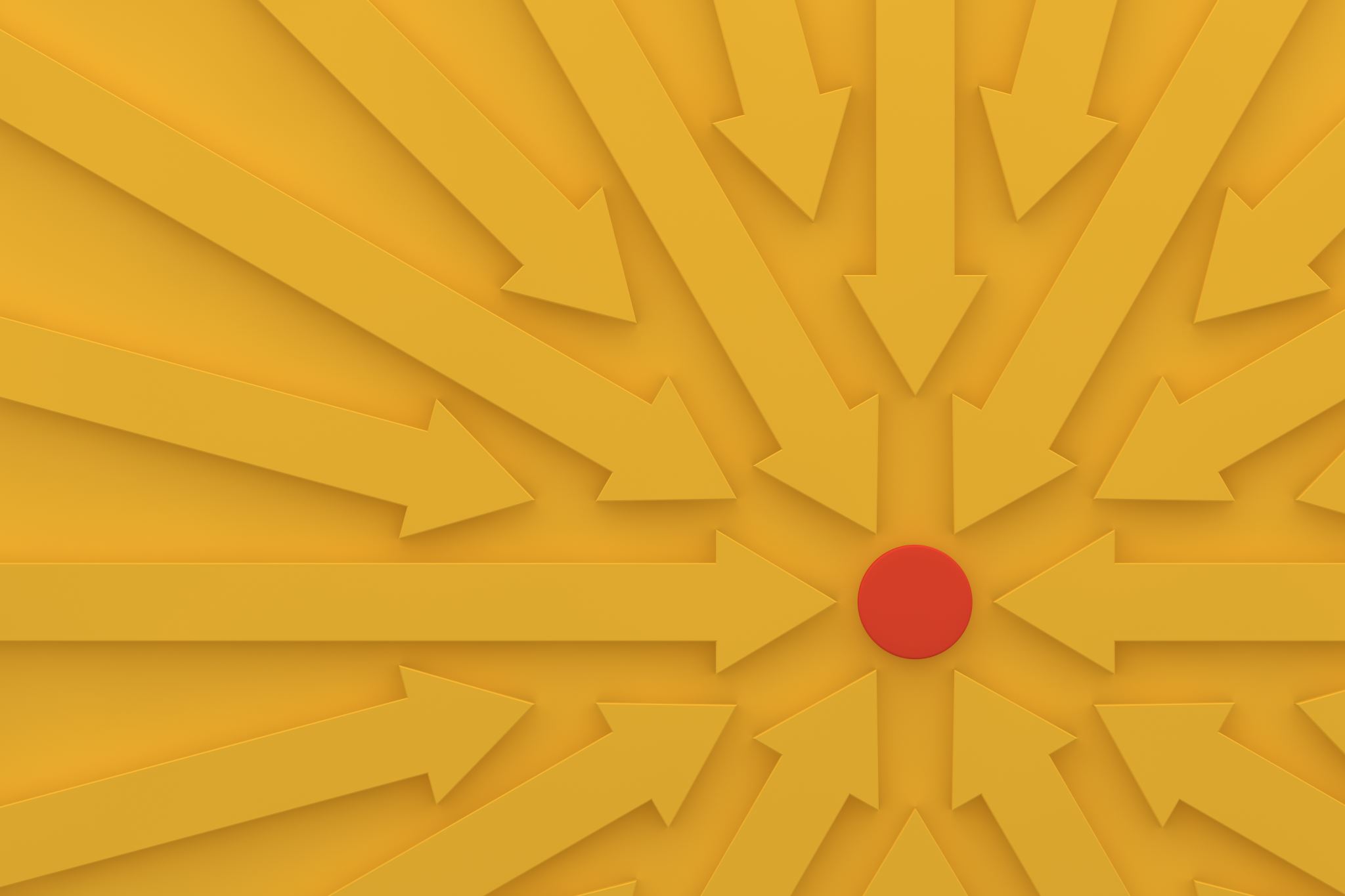 MÉTIERS DE LA DOCUMENTATION EN INSTITUTIONS PATRIMONIALES
OBJECTIF PASSER LE CONCOURS DE CHARGE D’ETUDES DOCUMENTAIRES

EN LIEN AVEC 
LES CONSERVATEURS DE MUSEES 
OU
LES CONSERVATEURS D’ARCHIVES
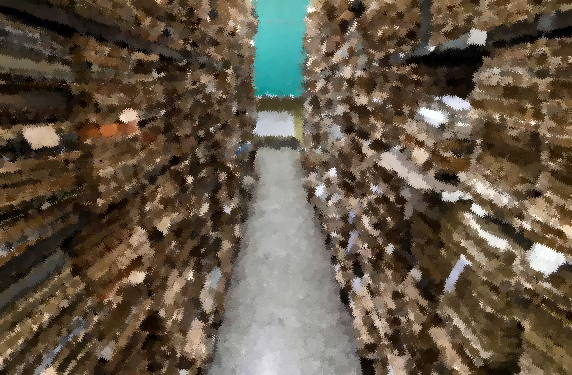 STAGE LONG EN ARCHIVES
ARCHIVES RÉGIONALES (Orléans, Blois)

ARCHIVES NATIONALES/INVENTAIRE

AUTRES (privées)
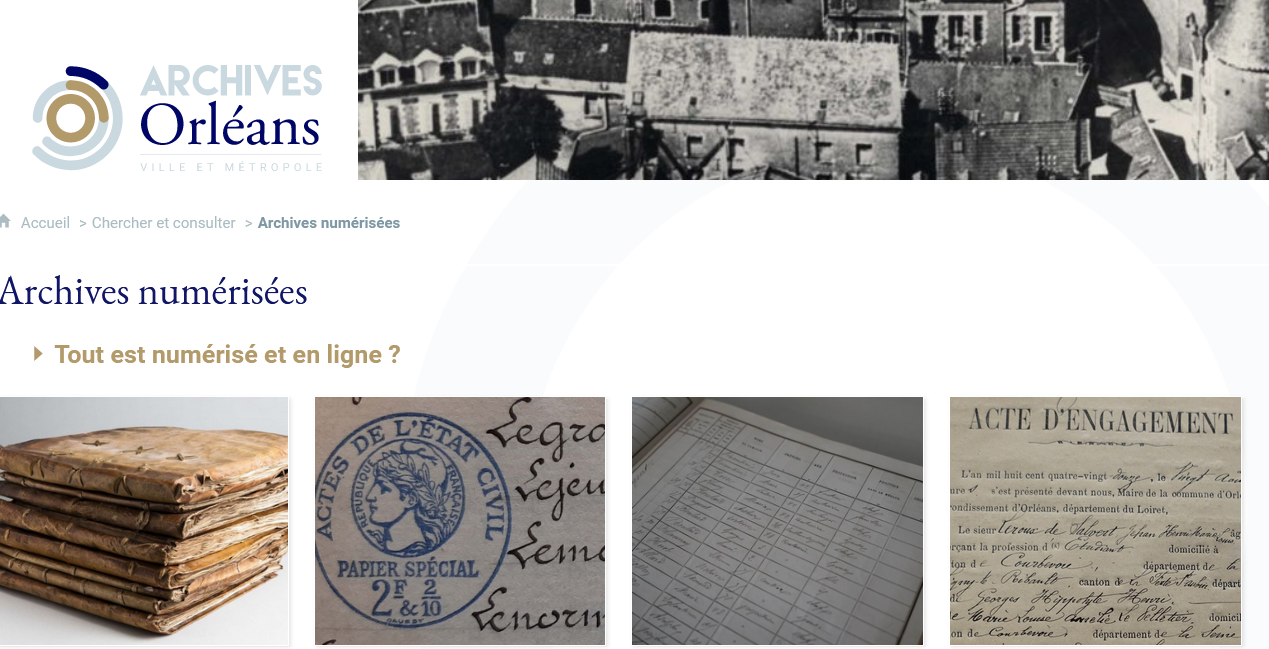 STAGE LONG EN MUSÉE
Autres musées
Nationaux
Régionaux
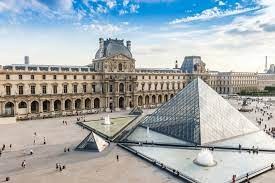 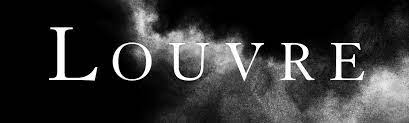